Escuela Normal De Educación Preescolar
Licenciatura en Educación Preescolar
Ciclo Escolar 2020-2021 
 
CURSO:
INGLES A1.2 

Mtra. Mayela Alejandra Gaona

Alumnas:
Rocío Lucio Belmares 
Lluvia Yamilet Silva Rosas 

Segundo Semestre
Sección: ¨B¨

Interchange Unit 10 Lesson 1 Reading – Speaking Activity

Saltillo, Coahuila a 22 de junio de 2021
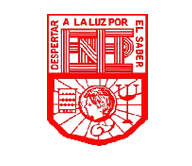 UNIT 10 Lesson 1:  Speaking Avtivity 
Aim: 
Give Ss practice in making wh questions
Plan:
Ss  read the following article about a day in life of David Johnson, then Ss will answer the given questions.
Ss. In pairs will roleplay a convertsation using the questions to talk about a day in the life of David Johnson (both ss participate equally)
Ss will record their voices making and answering the questions. 
Presentation:
Ss upload the following activity with their recorded answers individually in escuela en red.
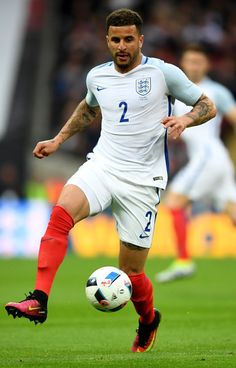 A day in the life of David Johnson
My name is David Johnson and I´m from England. I´m a footballer and I play for Manchester United in the English premiere league. In England, football matches are usually on Saturday. 
On Saturday, I get up at half past seven and have breakfast at nine o´clock. I sometimes have bacon and eggs for breakfast. 
In the morning, I often  watch TV with my children and read the newspaper. I go to the stadium at half past eleven and have lunch with the other players at quarter past twelve. 
For lunch, we usually have fish and vegetables, we hardly ever eat junk food. The match starts at three o´clock and finishes at quarter to five. 
In the evening I usually go to a restaurant with my wife. When I get home, I watch a movie on TV. and go to bed very late.
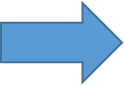 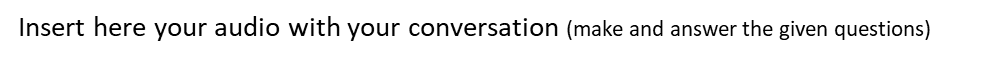 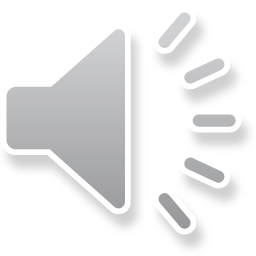